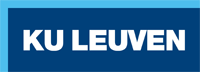 Visualisation of Word Senses on the Concordance Level ENeL WG3 @Herstmonceux
Kris Heylen
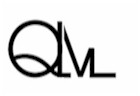 Quantitative Lexicology and Variational Linguistics
Visualising Senses:Collocates vs Concordances
Visualisation of senses through usage patterns on two levels:  
Collocations (in wordsketches):
Similar collocates are grouped together and showed as close together or connected
Hask Collosaurus		     SketchEngine
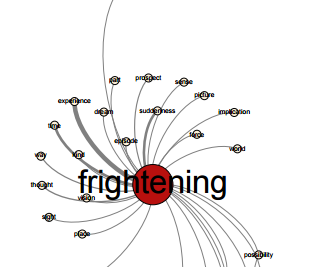 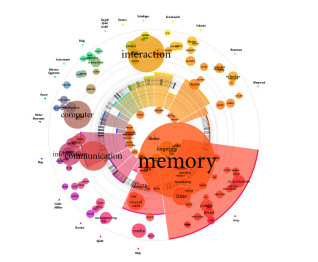 ENeL WG3 Herstmonceux  13-07-2015
[Speaker Notes: For more information on visualization of sense information in the SketchEngine see: http://is.muni.cz/th/374080/fi_m/thesis.pdf]
Visualising Senses:Collocates vs Concordances
Visualisation of senses through usage patterns on two levels:  
Collocations (in wordsketches):
Similar collocates are grouped together and showed as close together or connected
Hask Collosaurus,  Sketchengine, 
Concordances (occurrences, citations)
Group concordances together that illustrate the same meaning and plot those as close together in a graph
Interactive scatter plots with concordances as dots
    		=> complementary perspectives
ENeL WG3 Herstmonceux  13-07-2015
Similarity of Concordances
Concordances of bank:
Local banks  offer loans at better rates
Follow the north bank  up stream.
Private sector banks had much lower debts.
Oak forests ran along the river banks .

Obviously (1,3) and (2,4) should be grouped together, but they do not share direct collocates
However, the salient collocates of the collocates do show overlap!
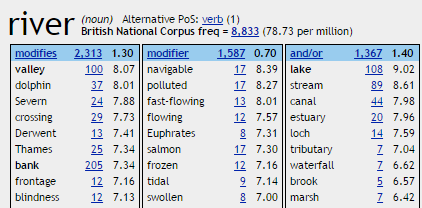 Similarity of Concordances
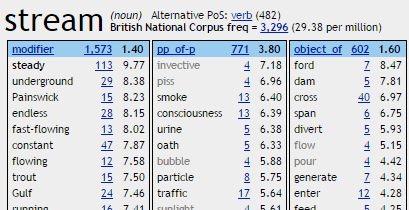 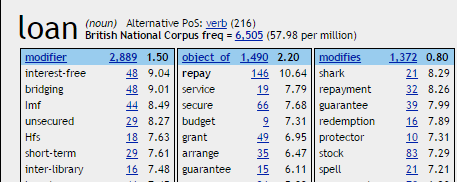 Concordances of bank:
Local banks  offer loans at better rates
Follow the north bank  up stream.
Private sector banks had much lower debts.
Oak forests ran along the river banks .

Overlap in signif. collocates of observed collocates:
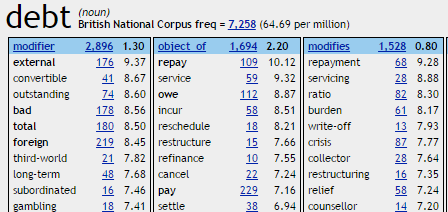 1  &  2
1  &  3
2  &  3
2  &  4
3 &  4
ENeL WG3 Herstmonceux  13-07-2015
Concordance plot of chip
URL: https://perswww.kuleuven.be/~u0038536/VSVIS/
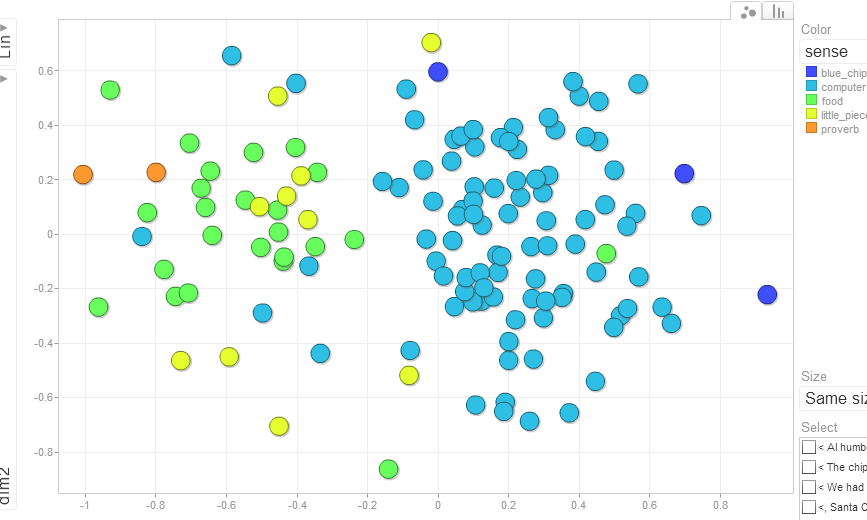 ENeL WG3 Herstmonceux  13-07-2015
Concordances of monitor  together with near synonyms beeldscherm and computerscherm
URL: https://perswww.kuleuven.be/~u0038536/googleVis/wSOCC/beeldscherm.html
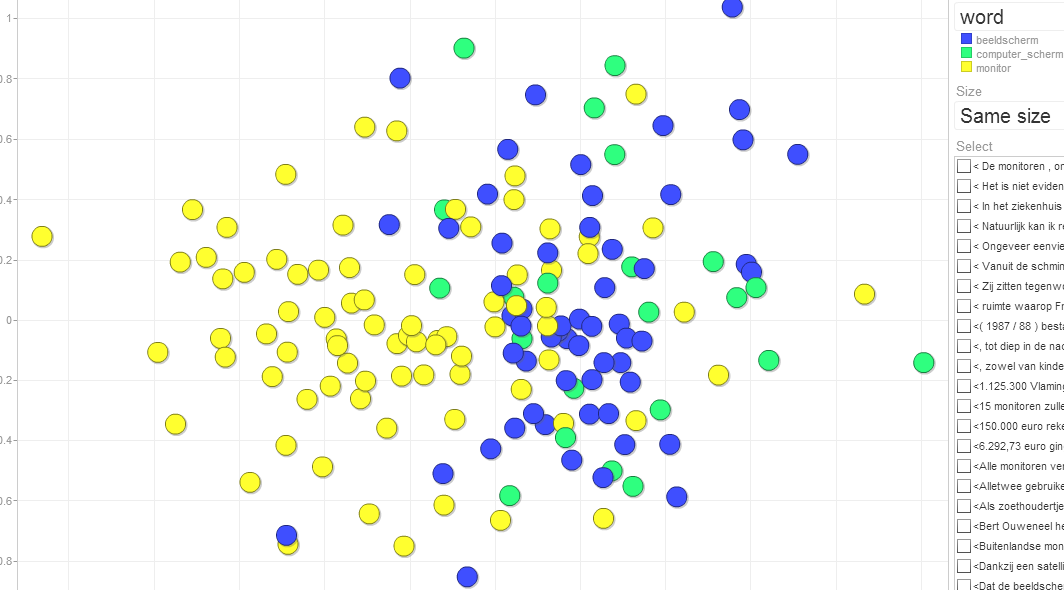 ENeL WG3 Herstmonceux  13-07-2015
Concordances of inbreuk (infringement) together with near-synonym overtreding
https://perswww.kuleuven.be/~u0038536/googleVis/wSOCC/inbreukOvertreding.html
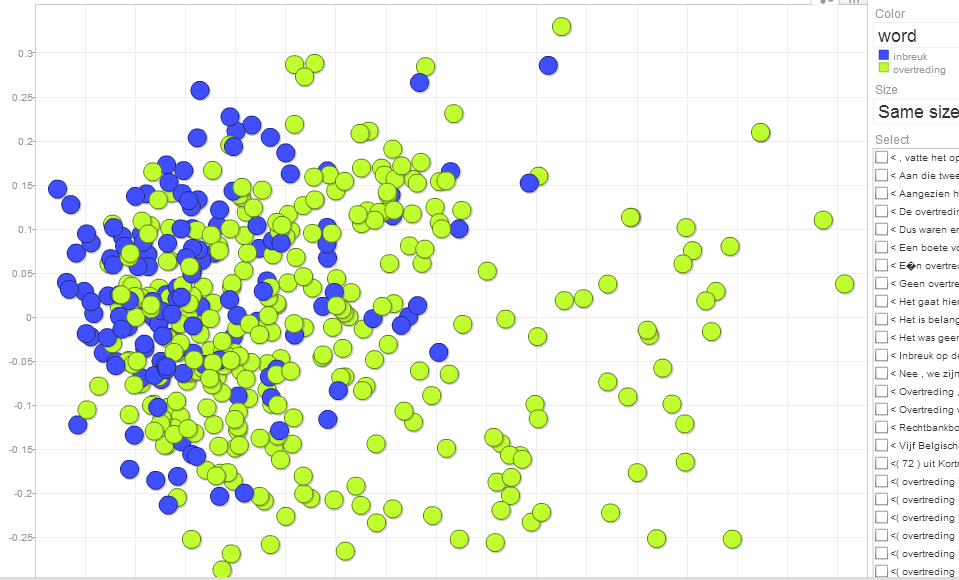 ENeL WG3 Herstmonceux  13-07-2015
Conclusions
Visualising proximity of concordances as complementary to visualising proximity of collocates:
Helicopter view of a word’s meaning potential
Direct link to concordances
Contrasting near-synonyms
But:
collocates still are necessary  to interpret concordance groupings (switch between two views?)
Only a sample of all concordances can be displayed at the time (integration with GDEX?)
crossling (FIN), February/March 2013
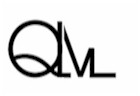 For more information:
http://wwwling.arts.kuleuven.be/qlvl/
kris.heylen@kuleuven.be

Heylen, K., Wielfaert, T., Speelman, D., & Geeraerts, D. (2015). Monitoring Polysemy. Word Space Models as a Tool for Large-Scale Lexical Semantic Analysis. Lingua, 157, 153–172. doi:10.1016/j.lingua.2014.12.001